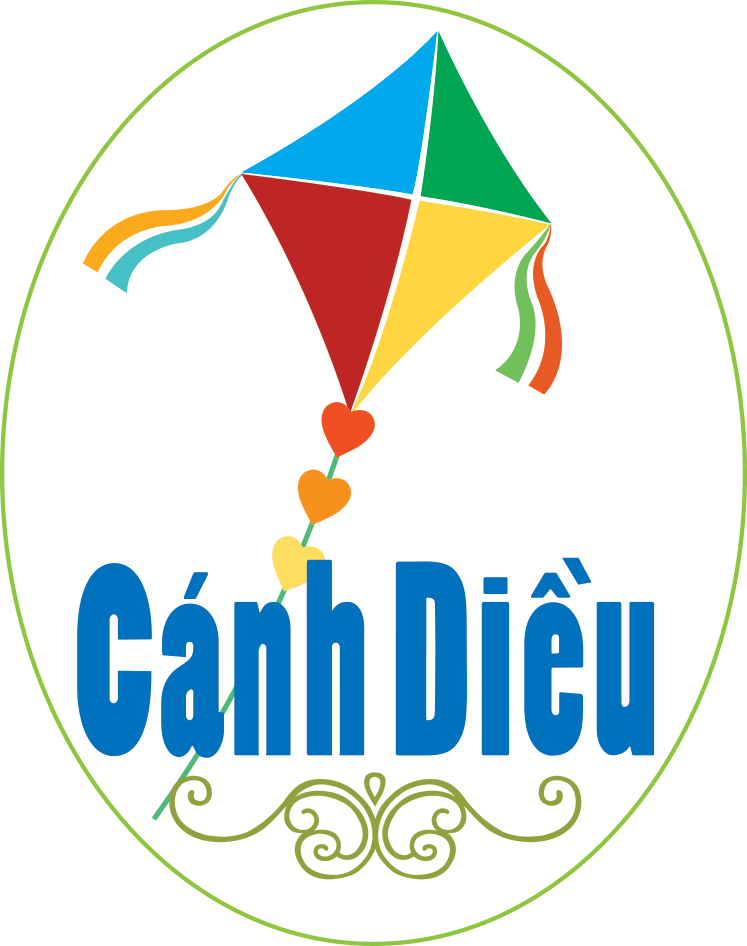 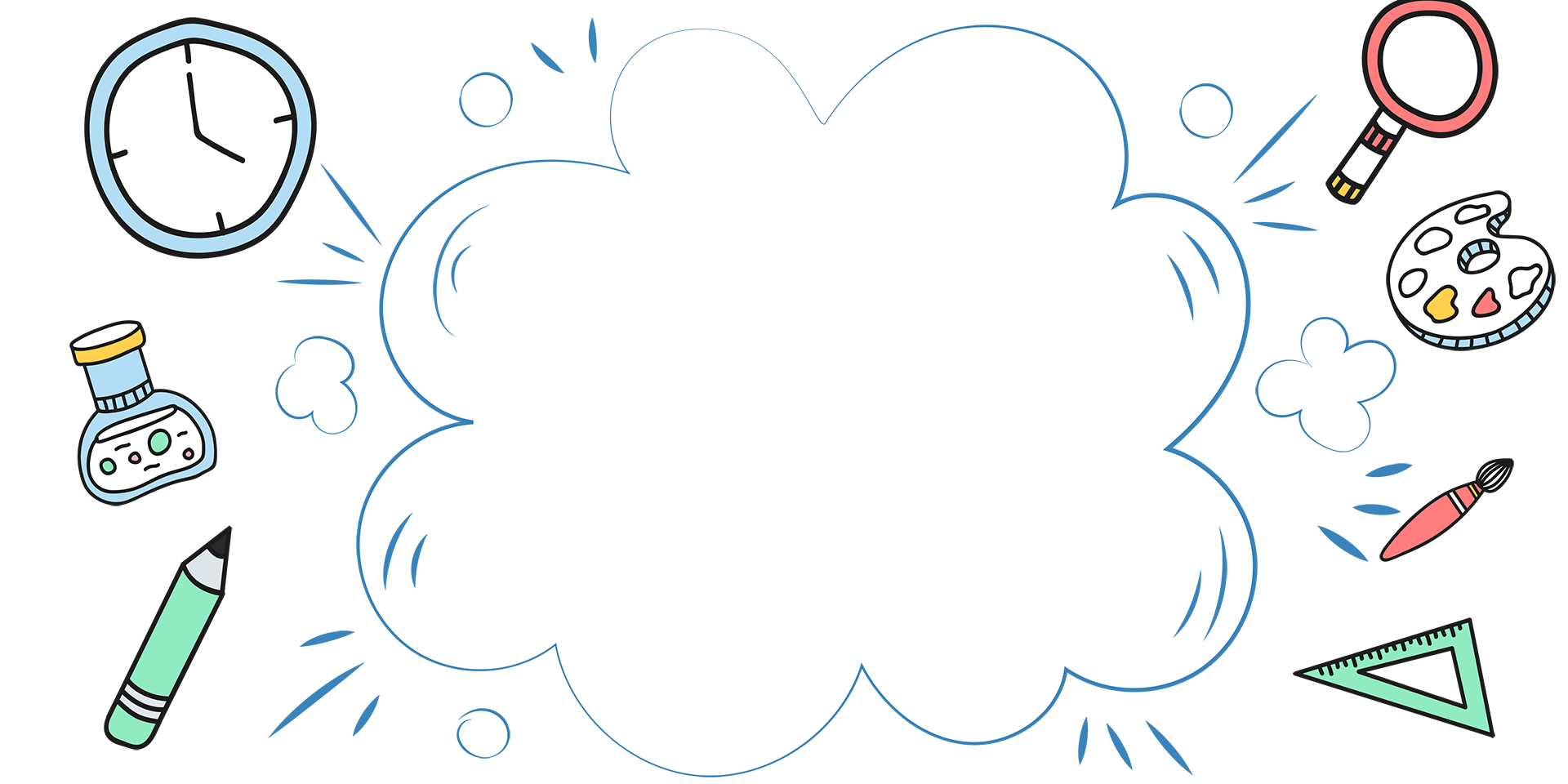 KHỞI ĐỘNG
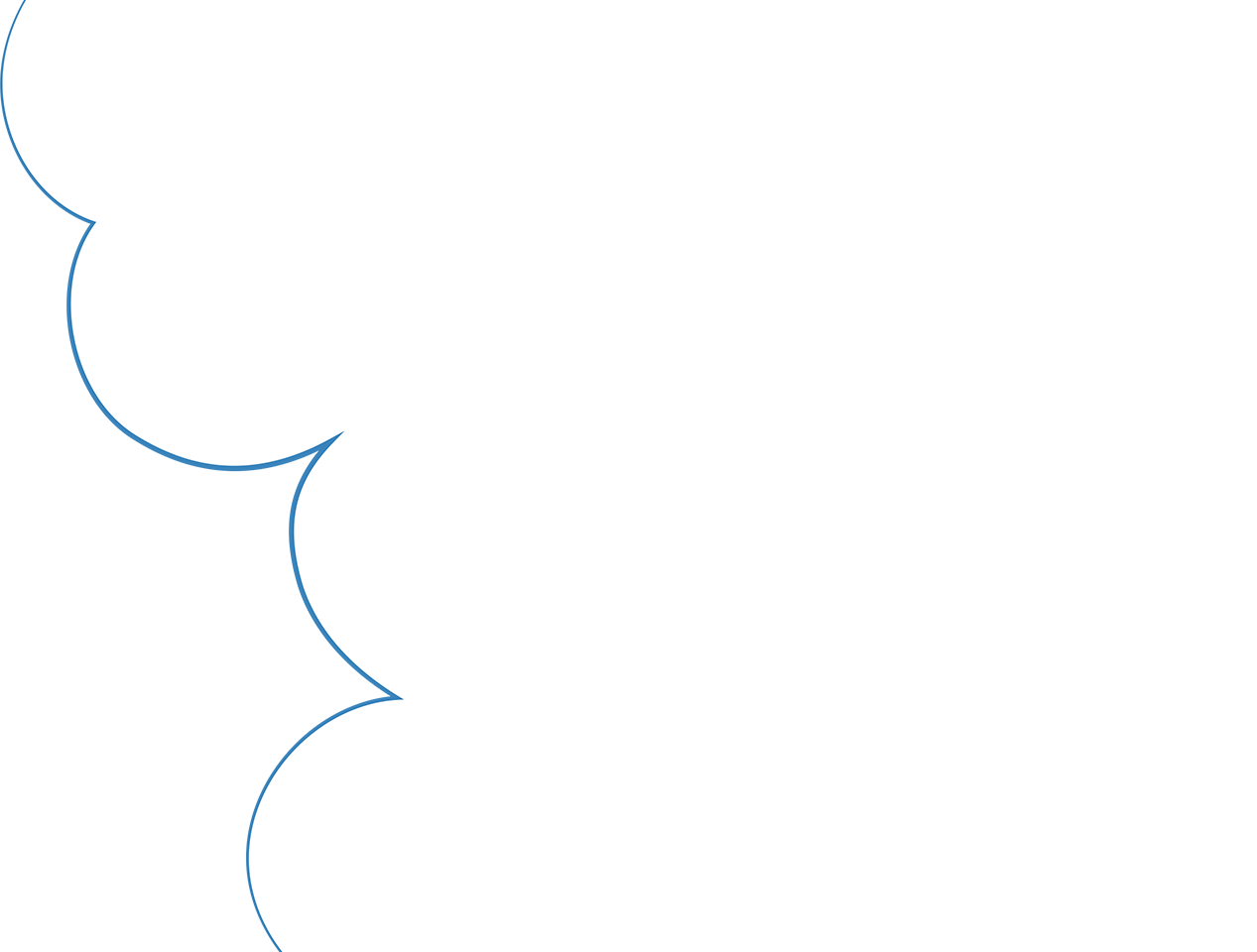 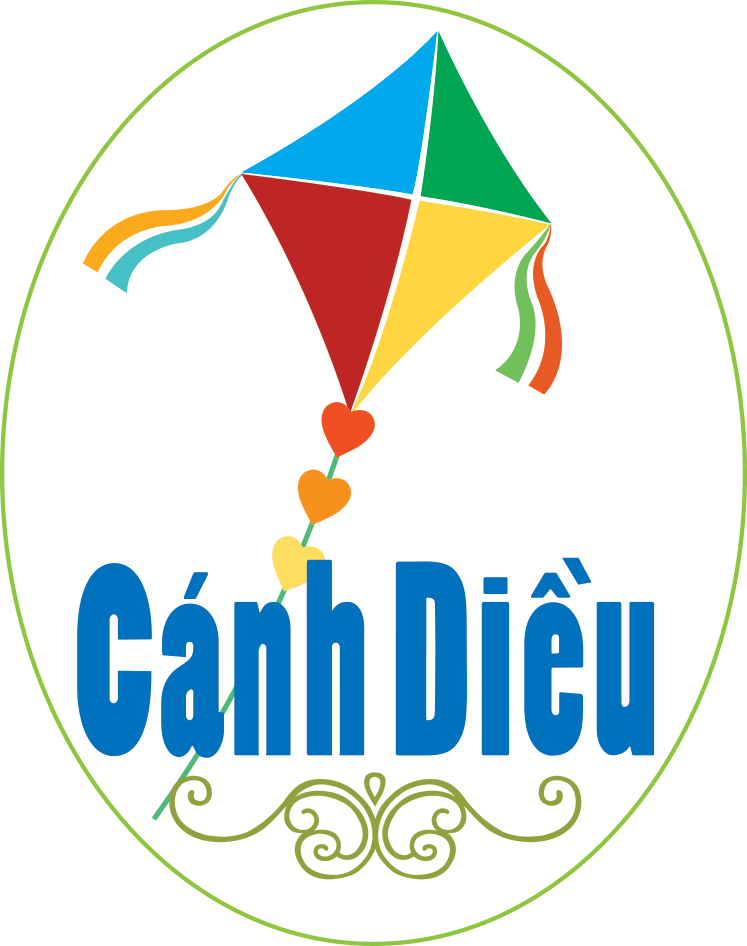 Toán 3
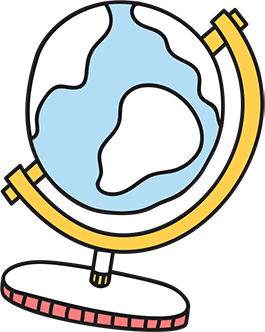 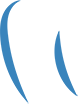 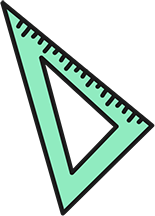 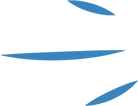 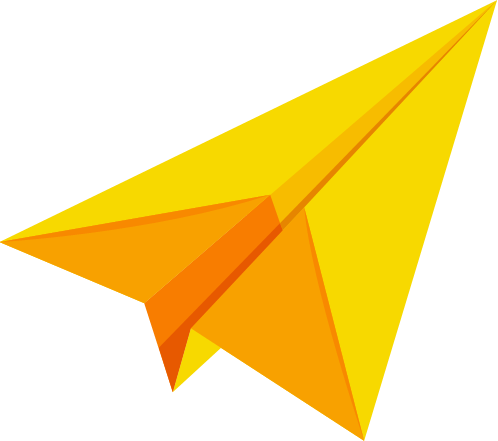 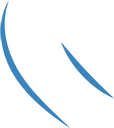 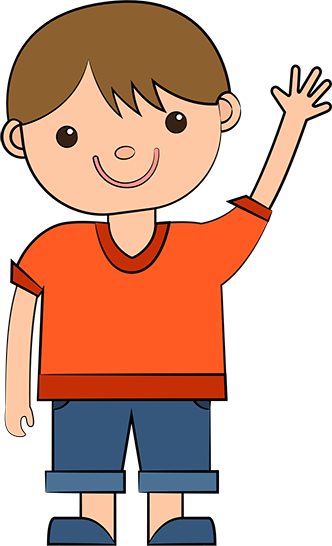 Em vui học toán
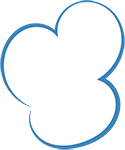 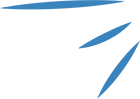 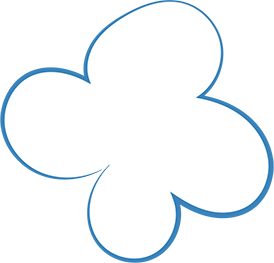 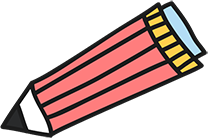 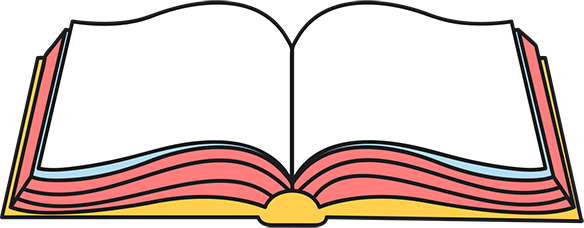 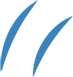 Thứ hai ngày 7 tháng 11 năm 2022
TǨn
Em vui học Toán
YÊU CẦU CẦN ĐẠT
- Củng cố kĩ năng thực hành nhân, chia (trong bảng)
1
2
- Nhận biết về một phần mấy đã học thông qua việc tự thiết kế dụng cụ học tập.
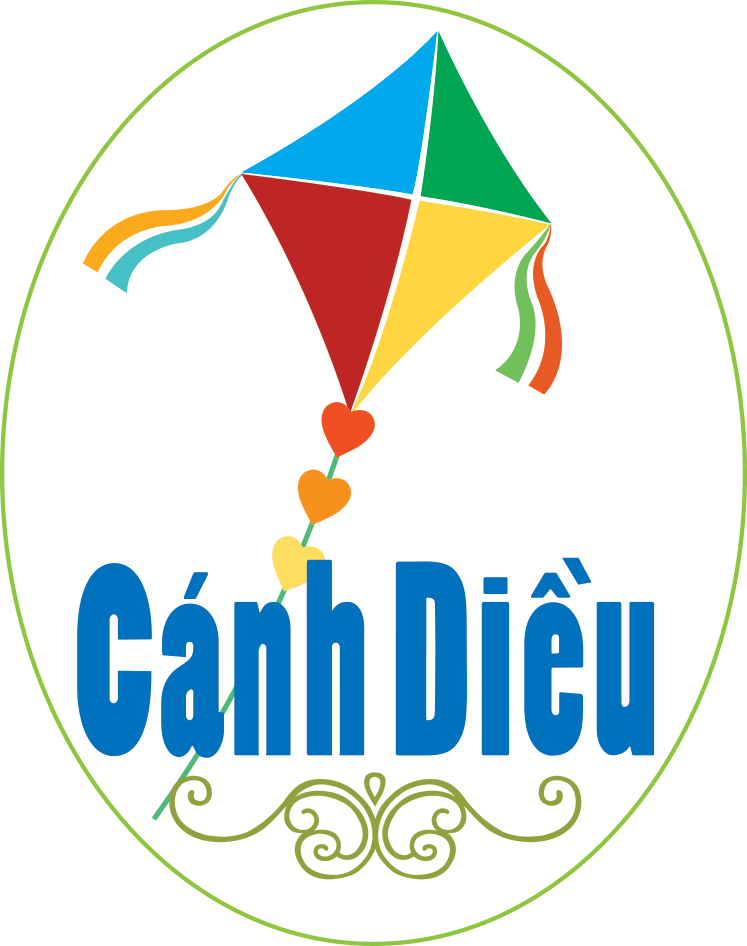 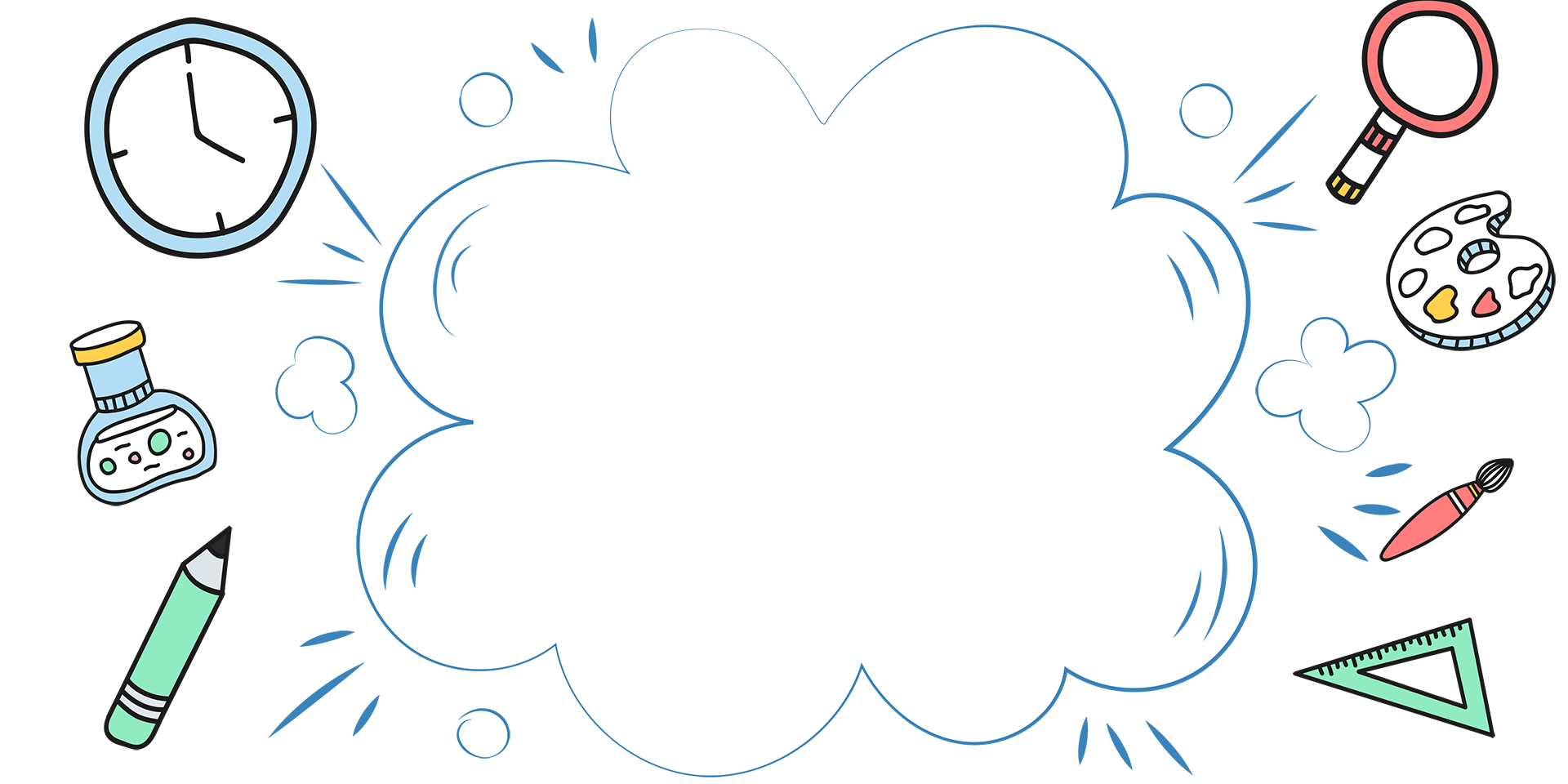 LUYỆN TẬP
1. a) Thảo luận nhóm để thiết kế một công vụ học nhân, chia thú vị.
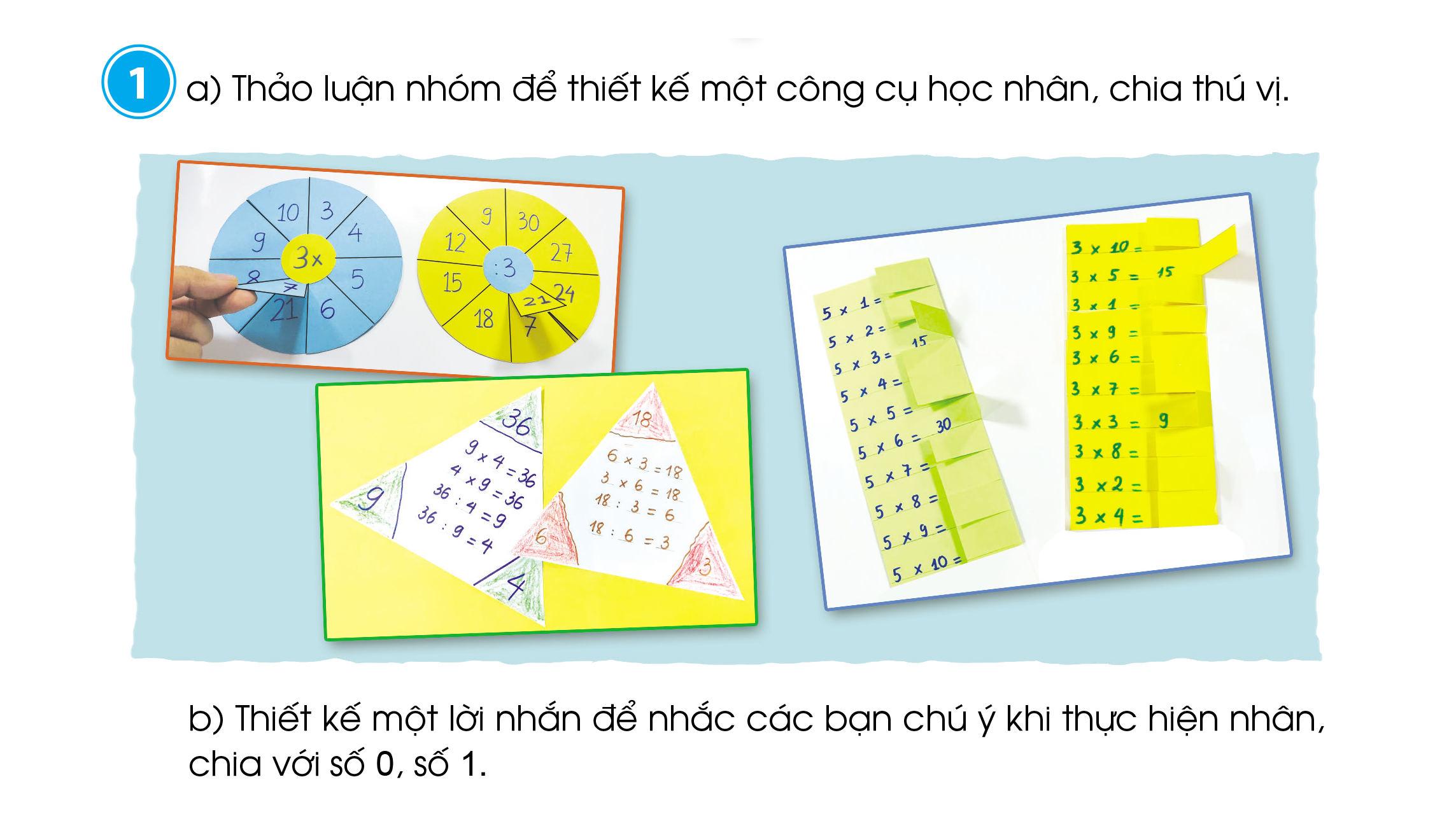 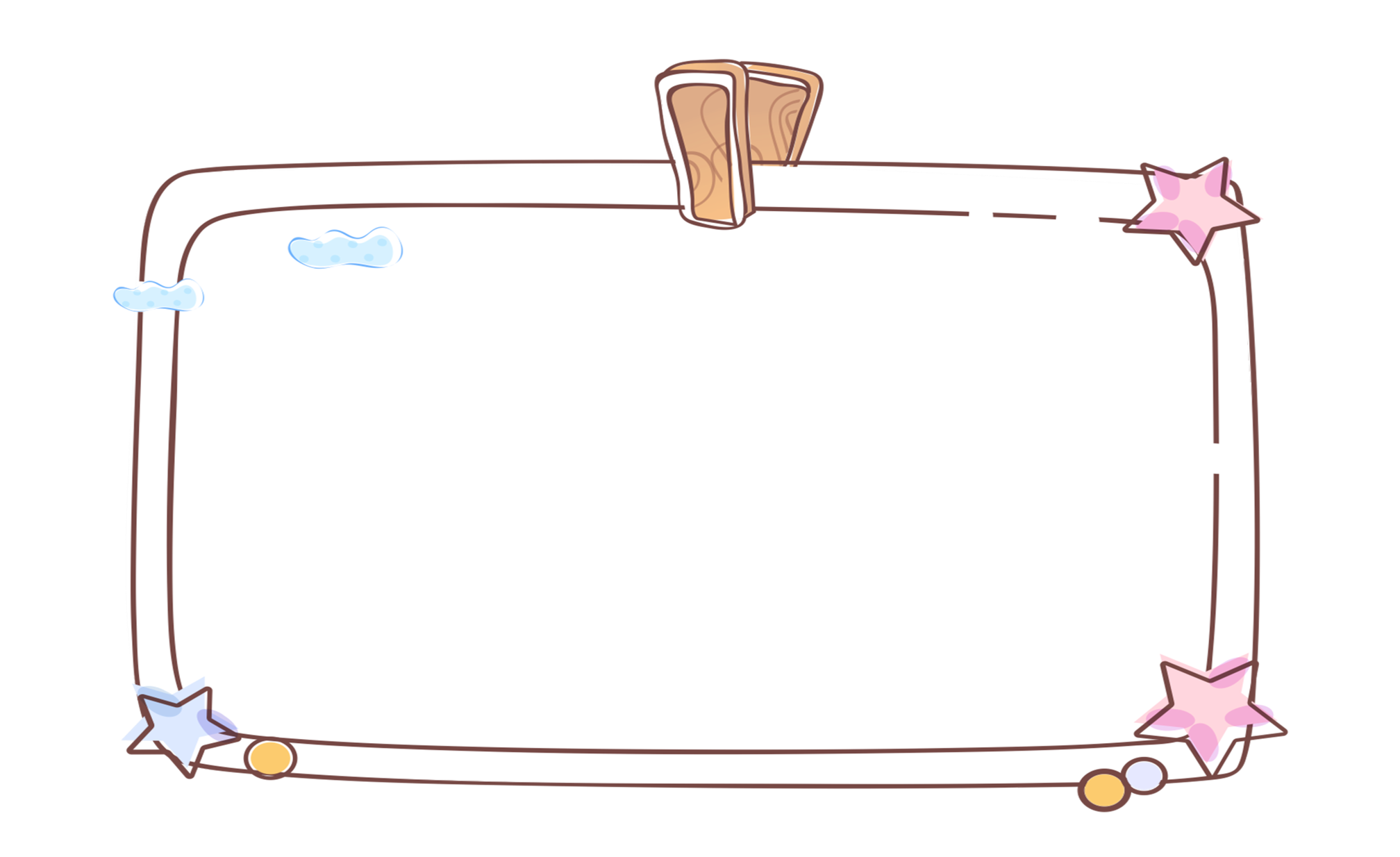 Bạn ơi nhớ nhé! 
Bất kì số nào nhân với 0 cũng bằng 0.
Số nào nhân với 1 cũng bằng chính nó.
b) Thiết kế một lời nhắn để nhắc các bạn chú ý khi thực hiện nhân, chia với số 0, số 1.
2. Góc sáng tạo: Một phần mấy của tôi.
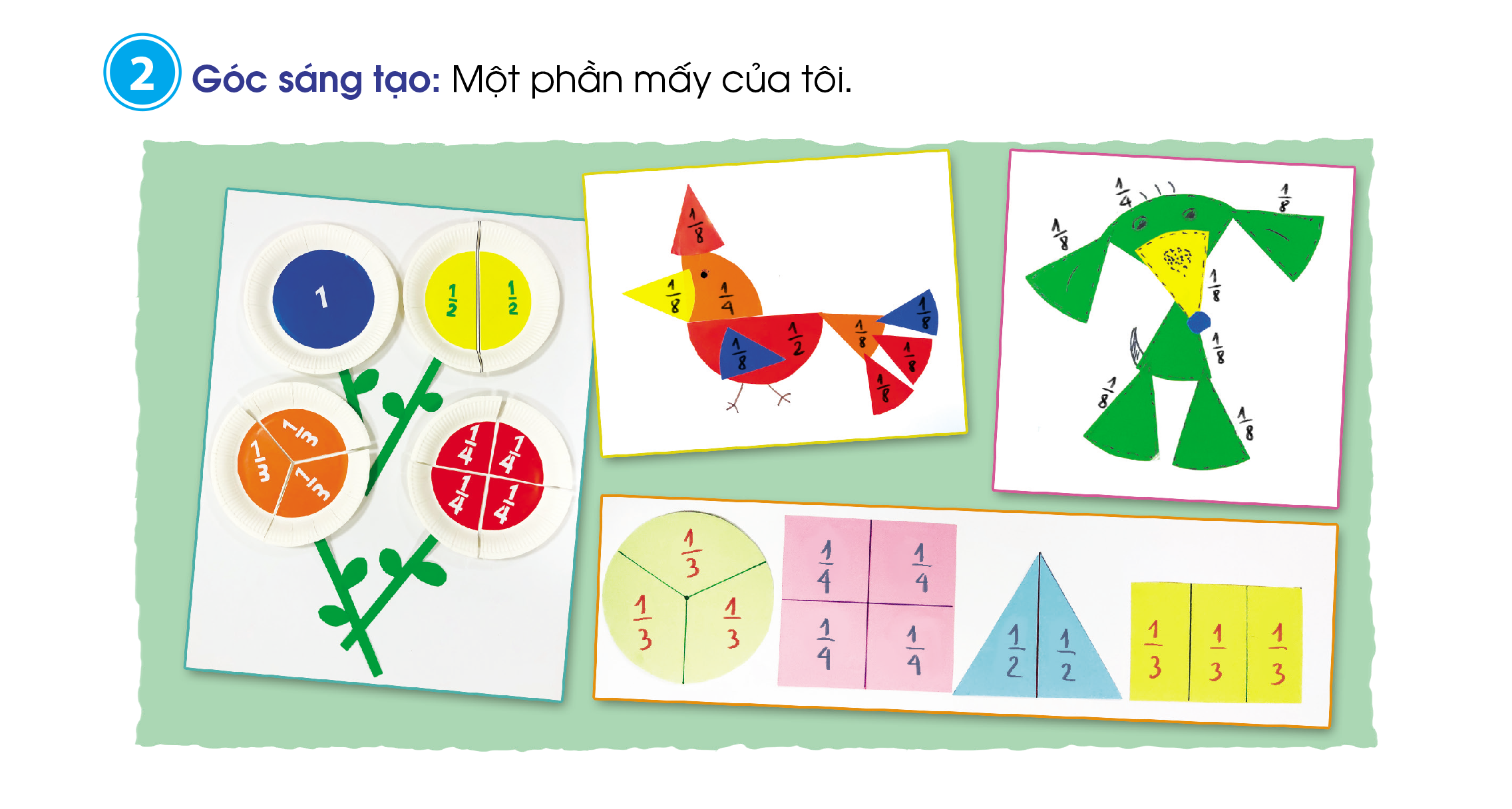 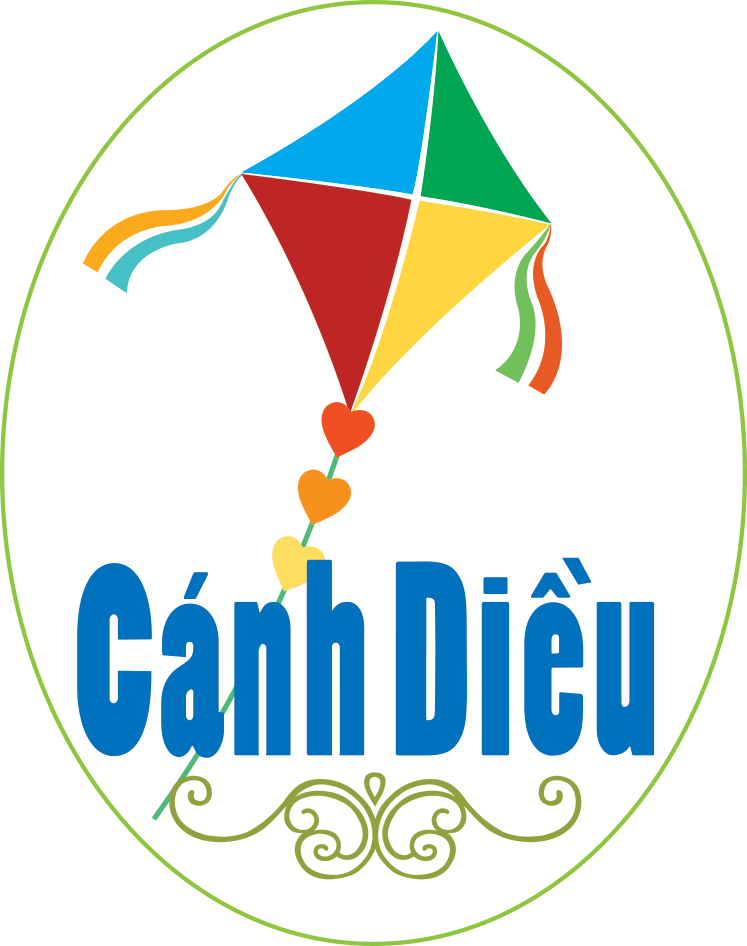 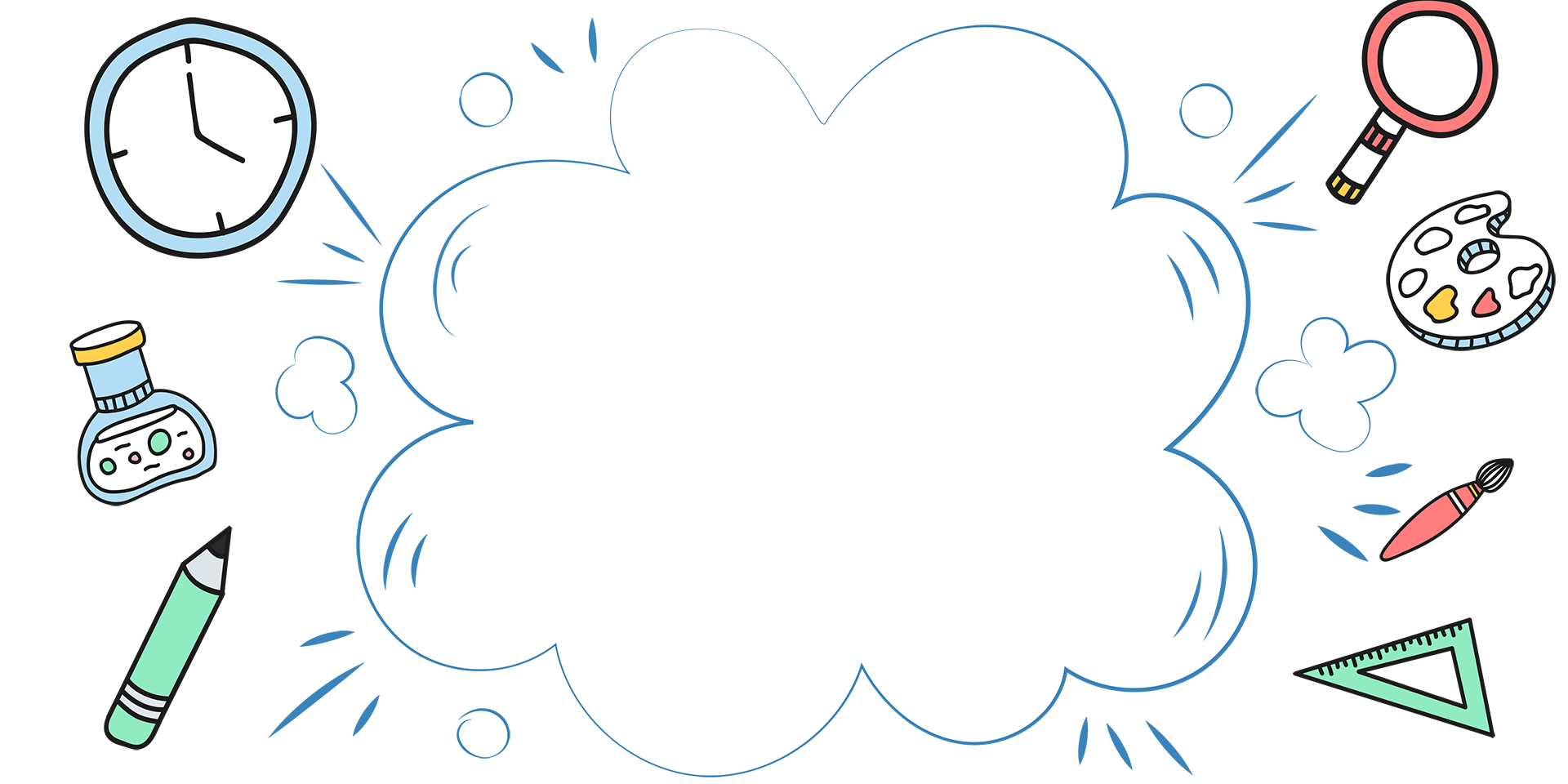 Góc trưng bày
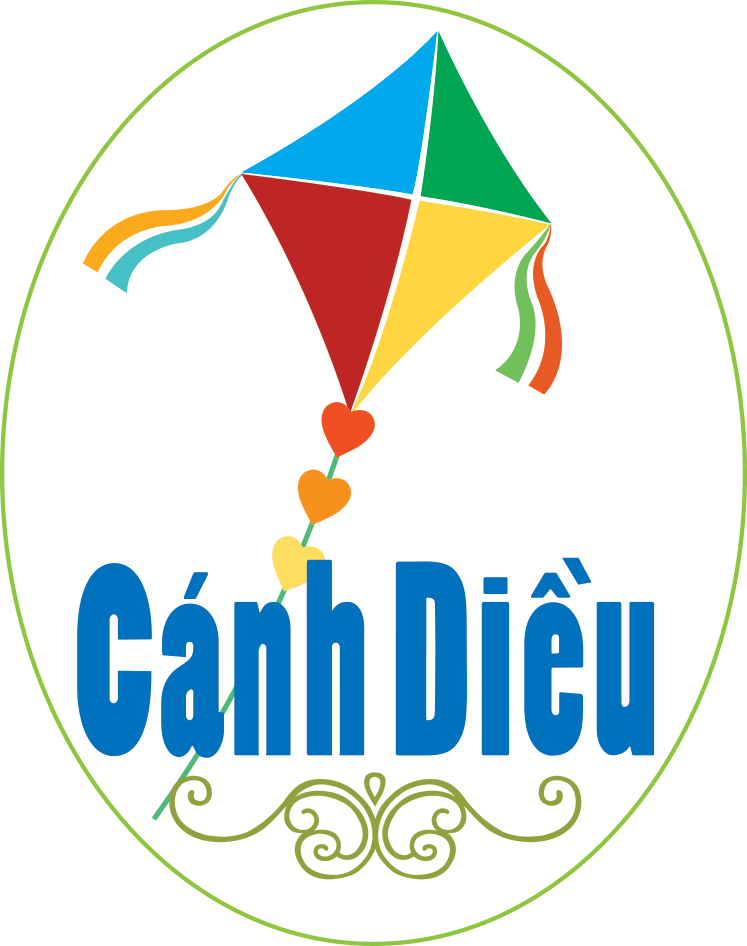 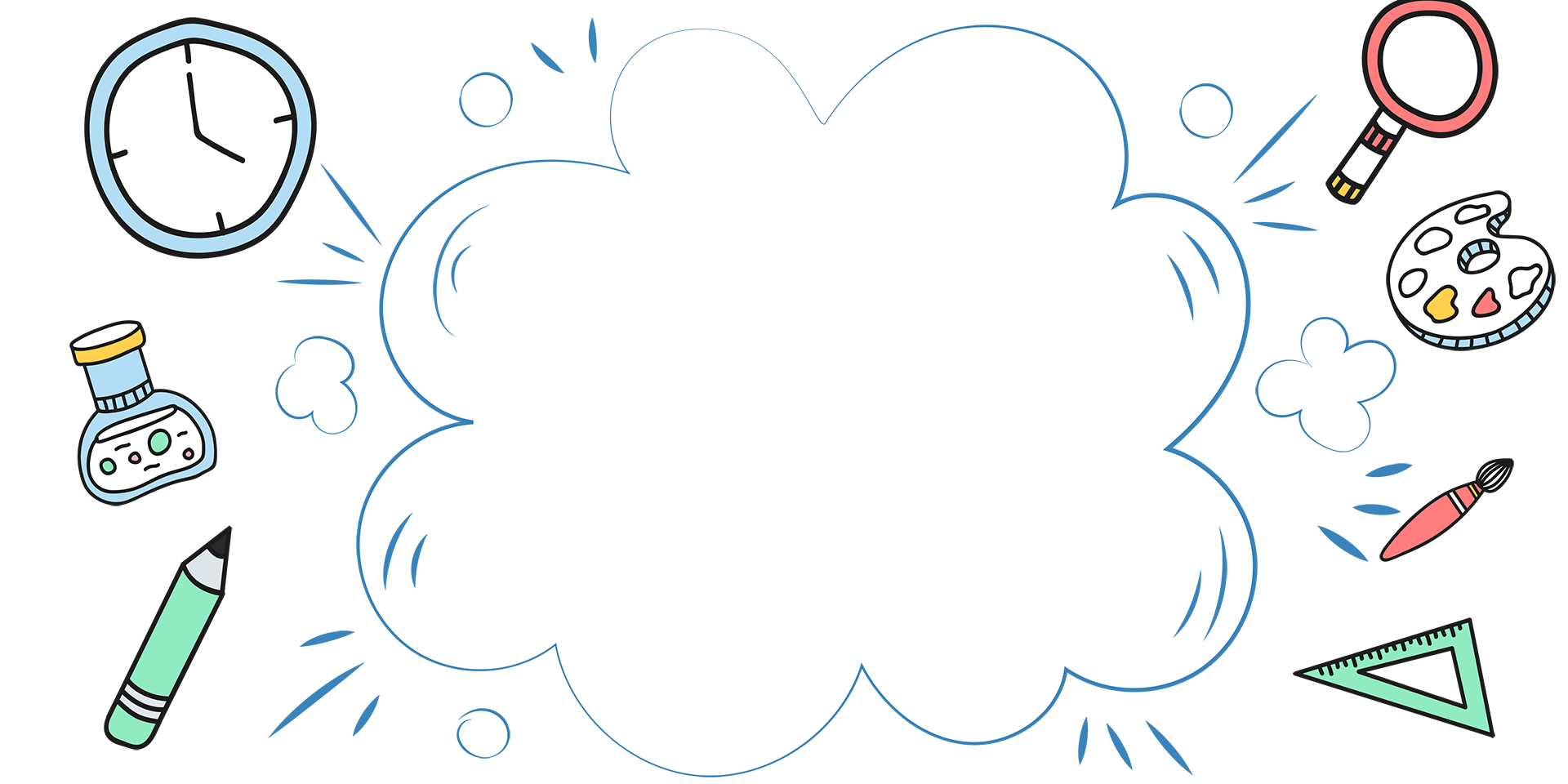 Dặn dò
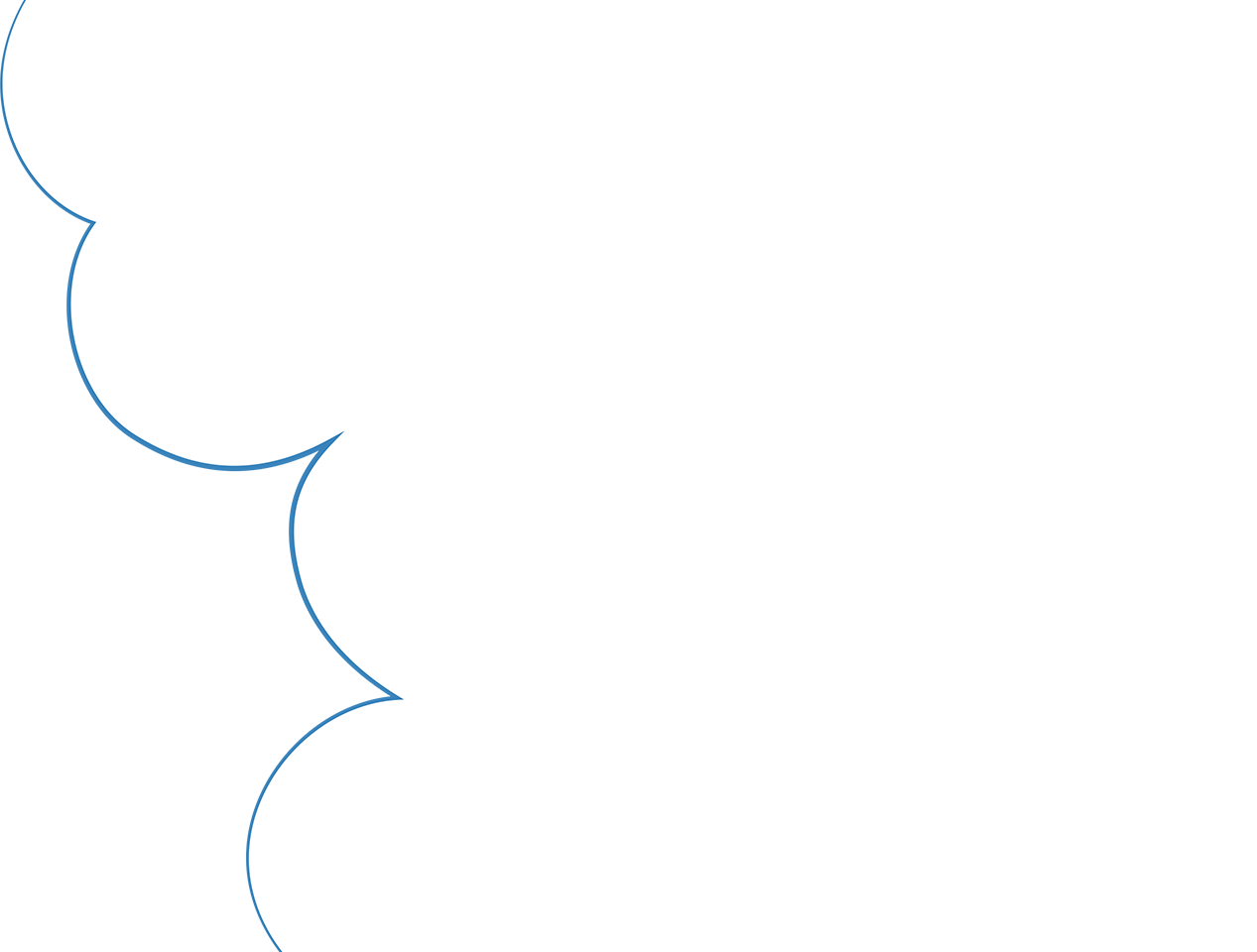 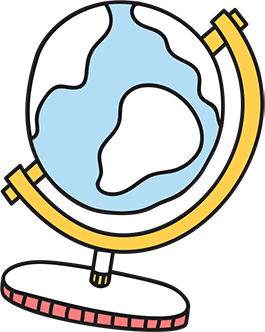 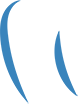 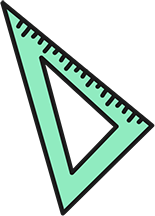 Tạm biệt
và
Hẹn gặp lại
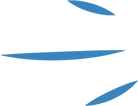 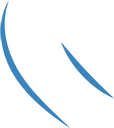 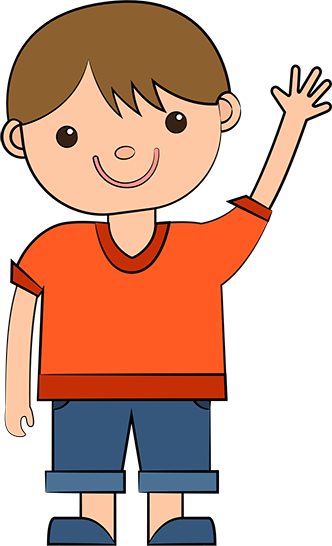 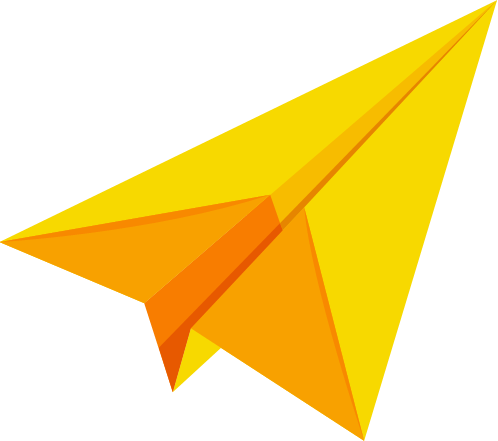 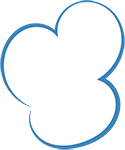 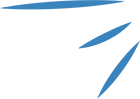 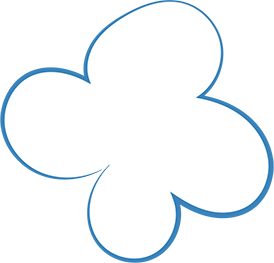 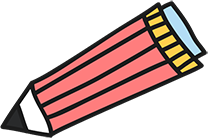 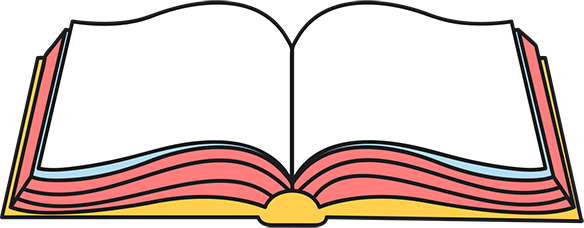 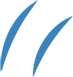